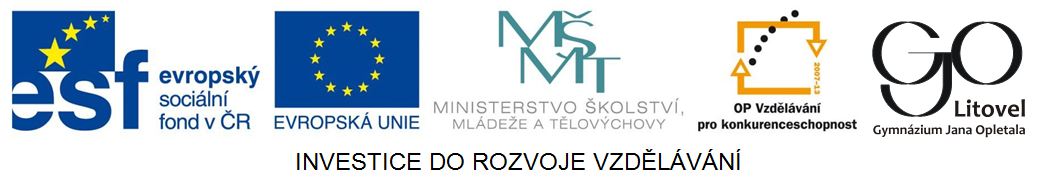 Časové předložky
Bis wann? (Do kdy?) ………………..… bis (zu)(do) 3. pád
Např. Wir bleiben bei euch bis Sonntag.
Für wie lange? (Na jak dlouho?) … für (na ) 4. pád
Např. Das Brot reicht für zwei Tage.
Wann? (Kdy?) ……………………………. nach (po) 3. pád 
Např. Nach der Schule fahre ich zu meinem Freund.
Ab wann? (Od kdy?) ………………….. ab (od) 3. pád
Např. Ab morgen bin ich wieder zu Hause.
Seit wann?  (Od kdy?) ……….......... seit (od) 3. pád
Např. Seit gestern bin ich krank.
seit x ab
seit = označuje děj, který začal v minulosti a 	 trvá do přítomnosti
Např. Seit einer Woche  bin ich krank.
(Vor einer Woche wurde ich krank und heute bin ich immer noch krank.)
ab = označuje počáteční bod děje, většinou v       	budoucnosti
Např. Ab morgen bin ich wieder zu Hause. 
(Morgen komme ich nach Hause, und dann bleibe ich dort.)
	Ab nächster Woche habe ich Ferien.
(Nächste Woche fangen die Ferien an.)
Wann? (Kdy?) …………………………… an (v, o) 3. pád
Např. Am Wochenende fahren wir nach Paris.
          Am Montag muss ich wieder arbeiten.
Wann? (Kdy?) …………………………… zu (o) 3. pád
Např. Zu Weihnachten besucht uns die Oma.
          Zu Ostern bekommen Kinder viel Schokolade.
Všimni si:
Am Anfang hatte sie Probleme. (na začátku)
Zu Beginn der Stunde stehen wir auf. (na začátku)

Wann? (Kdy?) …………………………… in (v, za) 3. pád
Např. In einer Woche kommt sie zu uns.
           Im nächsten Jahr ziehen wir um.
Wann? (Kdy?) …………………………… um (v) 4. pád
Např. Der Zug kommt um 18. Uhr in Prag an.
Von wann bis wann? (Od kdy do kdy?) ……………………………... von – bis (od – do) 3. pád  
Např. Von Montag bis Freitag gehe ich zur Schule.
    ………………………………….. vom – bis zum (od – do)
	Vom 11. April bis zum 15. April haben wir frei.

Vor wann? (Před čím?) …………… vor (před) 3. pád
Např. Vor dem Mittagessen rufe ich dich an.
I. Cvičení - doplň správnou časovou spojku (a člen):
a/ Wann hast du ihn zuletzt gesehen?
1. ………. Woche		2. ………. Winterferien
3. ………. Mittwoch		4. ………. 10. Uhr
5. ………. drei Jahren 	6. ………. Wochenende
7. ………. Ostern		8. ………. fünf Minuten
b/ Přelož:
1. do pátku		2. na 14 dní		3. od zítřka
4. od včerejška	5. po snídani	6. v 9. hod.
7. za 2 hodiny	8. před týdnem	9. o vánocích
10. příští týden	11. od pátku do neděle
II. CvičeníDoplň správnou časovou spojku (a člen):
Renate kommt ....... Sonntag  aus Polen zurück.
Ihre Freunde fahren ……. Frühling nach Wien.
Wir waren ……. Freitag ……. Sonntag im Gebirge.
Herr Schwarz arbeitet heute  ……. 18. Uhr.
Er fährt ……. 10. Februar  ……. 17. Februar zum Skikurs.
Meine Eltern sind ……. einer Woche vom Urlaub gekommen.
……. morgen haben wir Ferien. ……. gestern bin ich krank.
Der Bus fährt ……. 5 Minuten ab. ……. Anfang war es schwer.
Sie ist ……. August geboren. ……. Nachmittag bin ich fertig. 
Ich lerne immer ……. dem Unterricht.
Der Film fängt ……. halb acht an.
Řešení - I. cvičení:
a/ Wann hast du ihn zuletzt gesehen?
1. vor einer Woche		2. in den Winterferien
3. am Mittwoch		4. um 10. Uhr
5. vor drei Jahren 		6. am Wochenende
7. zu Ostern			8. vor fünf Minuten
b/ Přelož:
1. bis Freitag				2. für 14 Tage	
3. ab morgen				4. seit gestern	
5. nach dem Frühstück		6. um 9. Uhr		
7. in zwei Stunden			8. vor einer Woche
9.  zu Weihnachten			10. nächste Woche	
11. von Freitag bis Sonntag
Řešení - II. cvičení:
Renate kommt am Sonntag  aus Polen zurück.
Ihre Freunde fahren im Frühling nach Wien.
Wir waren von Freitag bis Sonntag im Gebirge.
Herr Schwarz arbeitet heute  bis 18. Uhr.
Er fährt vom 10. Februar  bis zum 17. Februar zum Skikurs.
Meine Eltern sind vor einer Woche vom Urlaub gekommen.
Ab morgen haben wir Ferien. Seit gestern bin ich krank.
Der Bus fährt  in 5 Minuten ab. Am Anfang war es schwer.
Sie ist im August geboren. Am Nachmittag bin ich fertig. 
Ich lerne immer nach/ vor dem Unterricht.
Der Film fängt um halb acht an.
Zdroje

BAUMBACH, R., VÁCLAVKOVÁ, G. Mluvnice němčiny. 1. vydání. FIN PUBLISHING Olomouc, 1997. ISBN 80-86002-13-6.

DUSILOVÁ, D., EBEL, M., GOEDERT, R., KOLOCOVÁ, V., VACHALOVSKÁ, L. Nová cvičebnice německé gramatiky. Nakladatelství POLYGLOT, Praha. Třetí vydání, dotisk 2002. ISBN 80-86-195-10-4.

HELBIG, G., BUSCHA, J. Deutsche Grammatik. Ein Handbuchbuch für den Ausländerunterricht. 15., durchgesehene Auflage 1993. Langenscheidt Verlag. Germany. ISBN 3-324-00118-8.

MOTTA, G., CVIKOWSKA, B., VOMÁČKOVÁ, O., ČERNÝ, T. Direkt 2 neu. Němčina pro střední školy. Učebnice a pracovní sešit. Nové přepracované vydání: Tomáš Černý,  Klett nakladatelství s. r. o., Praha 2012. ISBN 978-80-7397-101-4.